Using at least two sources, draft a well-designed argument on how school lunch programs impact overall student nutrition, health, and school performance. 







Be sure to have a claim, beginning, middle, end, evidence, and integration of the various Harris moves.
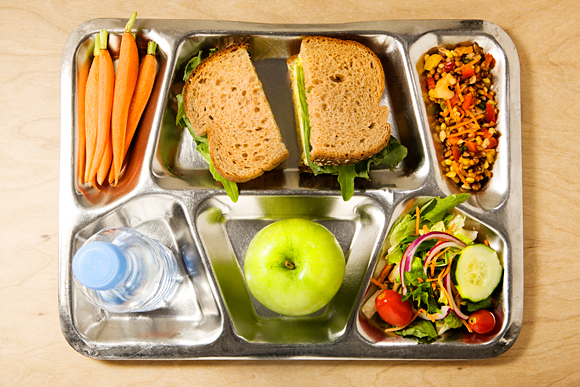